Y 1.3			                Multiplikation av bråk
Multiplikation av två tal i bråkform
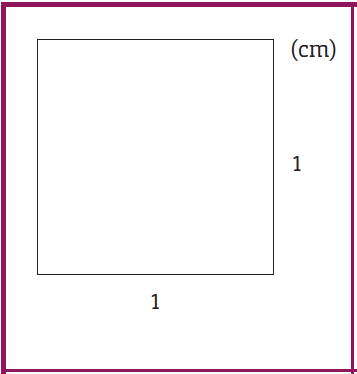 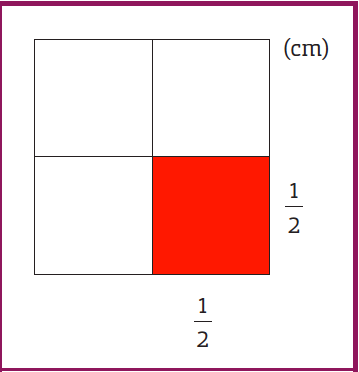 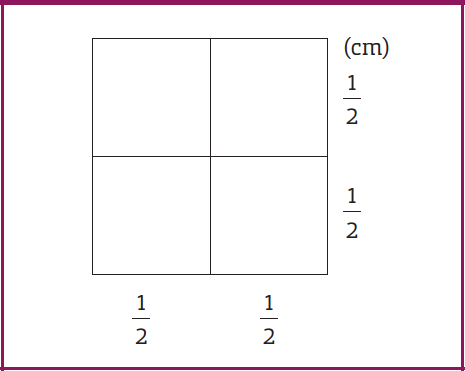 =
∙
1 ∙ 1
1
1
1
1
2
2
4
4
2 ∙ 2
=
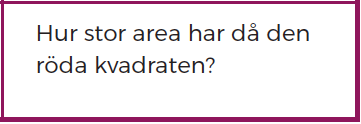 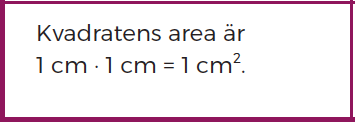 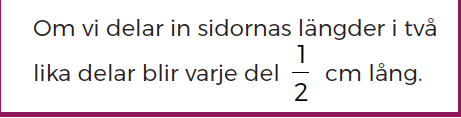 Den röda kvadraten har arean      cm2.
Multiplikation av ett heltal och ett  bråk
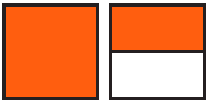 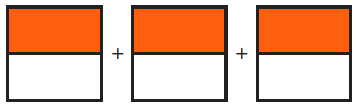 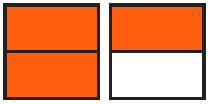 +
+
=
=
=
=
=
=
+
=
=
3
3
∙
+
∙
∙
1
1
1
1
3
3
3
1
3
1
3
3 ∙ 1
=
2
1
2
2
2
1
2
1 ∙ 2
2
2
2
2
=
Vi kan också skriva 3 som 	   och då blir beräkningen så här:
1
1
1
1
1
1
2
2
2
c)
Beräkna
b)
a)
a)
=
=
3
3
∙
∙
=
=
=
=
=
∙
∙
∙
∙
∙
∙
3
3
9
2
2
2
3
2
2
2
3
2
b)
18/6
4
9
18
3
3
2 ∙ 2
3 ∙ 3
9 ∙ 2
9 ∙ 2
1
8
5
5
24
4
4
5 ∙ 3
1 ∙ 7
8 ∙ 3
24/6
8 ∙ 3
7
3
3
7
3
3
7
3
15
7
c)
Du kan också förkorta direkt i uppgift c). Då gör du så här:
=
=
=
=
1
3
/
/
2
1
1
1
1
1
/
/
8
8
7
1
4
=
I en spargris finns 120 mynt. Två tredjedelar av mynten är femkronor. 
Hur många femkronor finns i spargrisen?
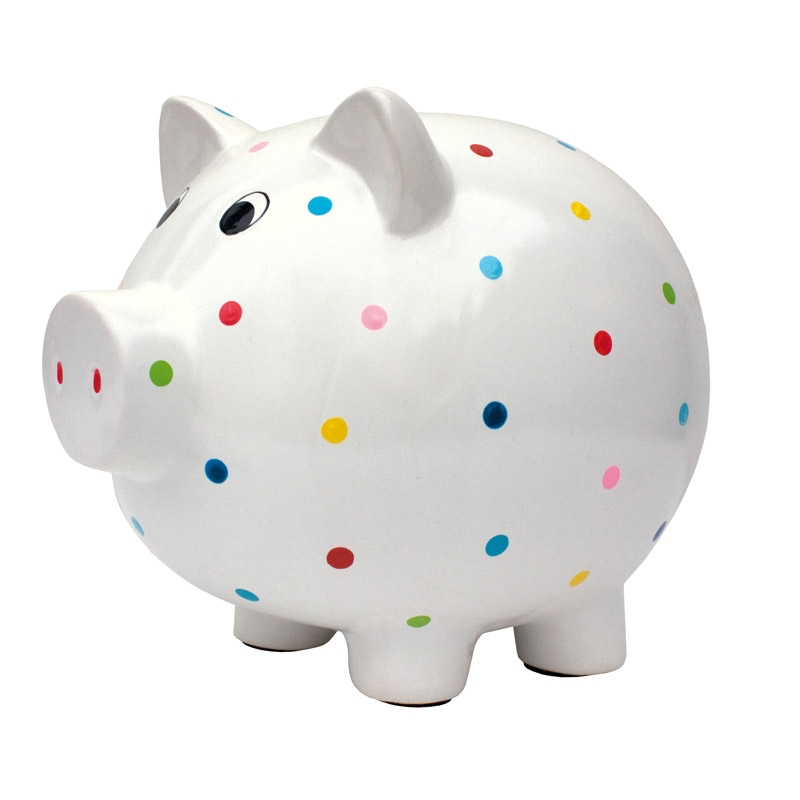 =
∙
2
120
80
2
2
Mynt totalt :  120 st
3
1
1
3
3
Andel femkronor :
40
/
=
st
80 st
st
Antal femkronor :
120 st
=
∙
/
1
Svar:  Det finns 80 st femkronor i spargrisen